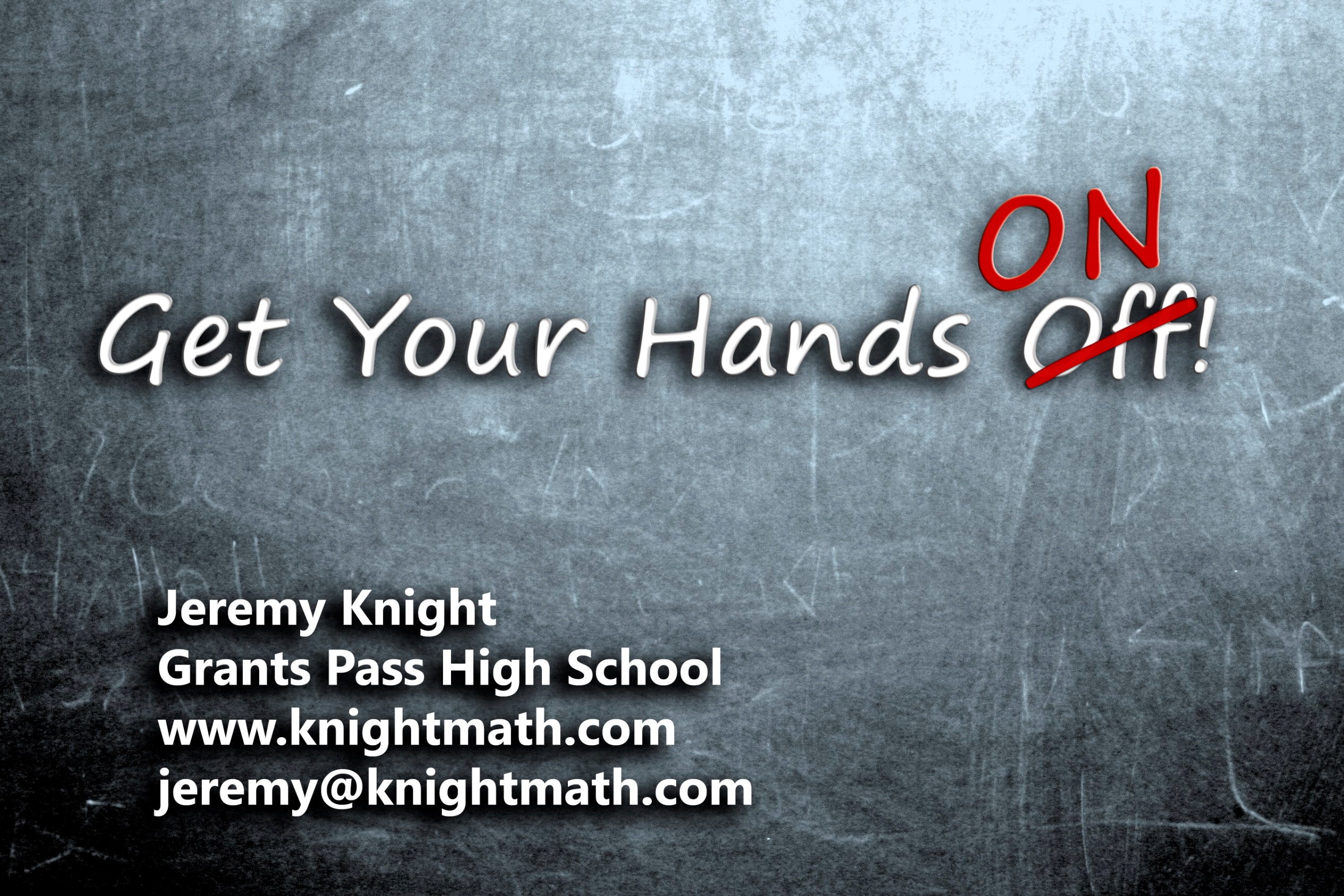 
[Speaker Notes: Have you ever spent hours on a great lesson with the perfect examples and eloquent proofs, then you give a seamless delivery to the class, and the first student you talk to says “So… how do we do this?”]
Been There Before?

[Speaker Notes: I’m sure none of us have felt like this teacher before.]
So, how do we learn?
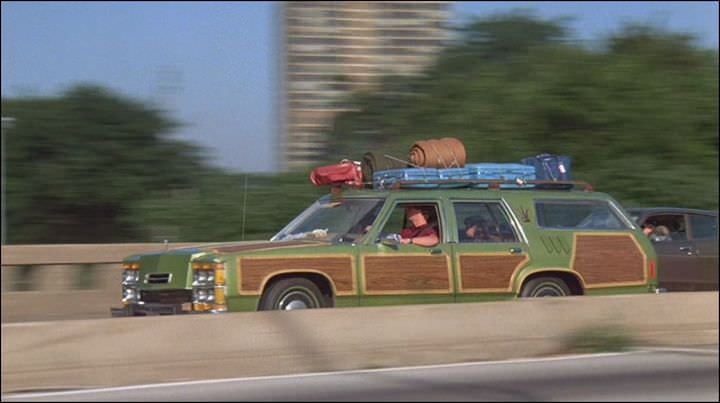 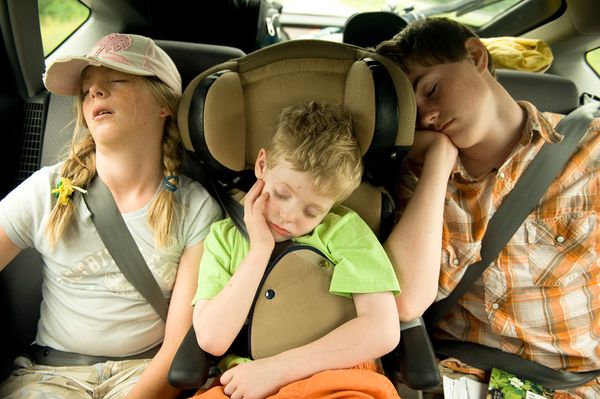 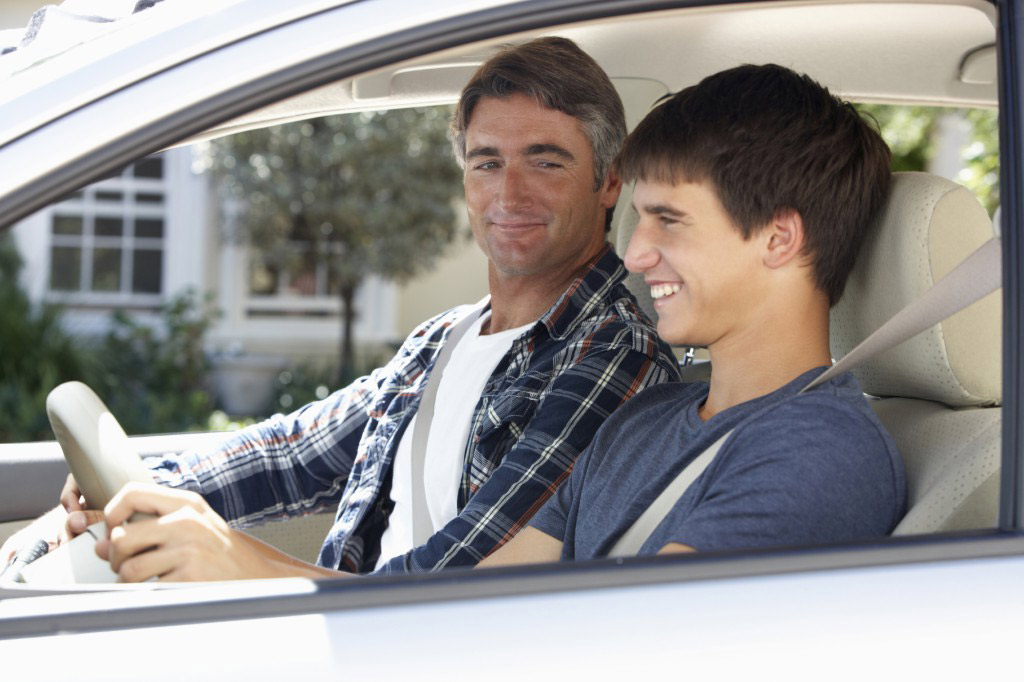 
[Speaker Notes: I remember driving to grandma’s house in the old station wagon. As a kid in the back seat, we ended up at grandma’s house, but had no idea how I got there. When I got to finally ride in the front seat, I understood how we took the freeway to Birmingham exit, by the Carl’s Jr. and make my way to Grandma’s.
But it wasn’t until I got the keys and tried to get there on my own, after backtracking a few times I finally remembered how to get there.]
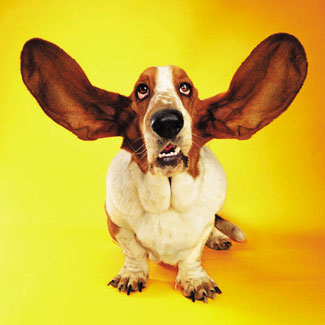 “I hear and  		I forget…
… I see and I understand…
…I do and I      remember.”

[Speaker Notes: As the Chinese proverb says
“I hear and I forget
I see and I understand
I do and I remember.”]
Get them in the driver seat.
“ Real life” application
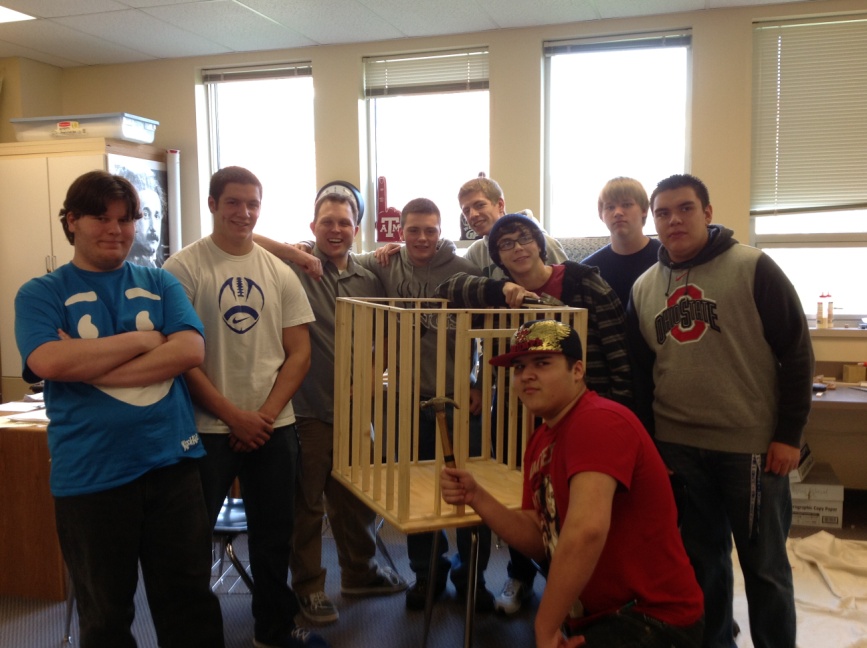 
[Speaker Notes: We need to get students into the driver’s seat.  
We can talk about how a contractor might use math, but what if we have kids try to build something for themselves?  Let the task convince them they need the math.]
“Right Now” application
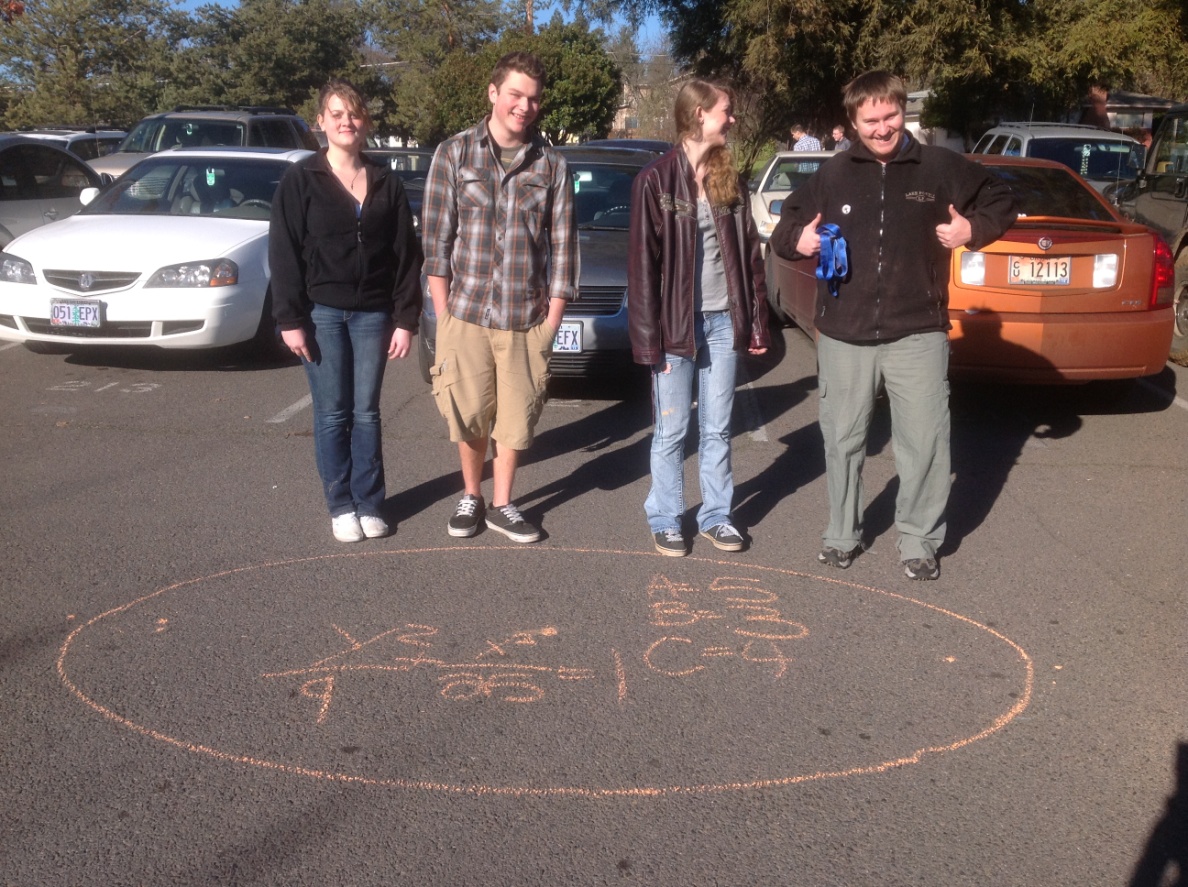 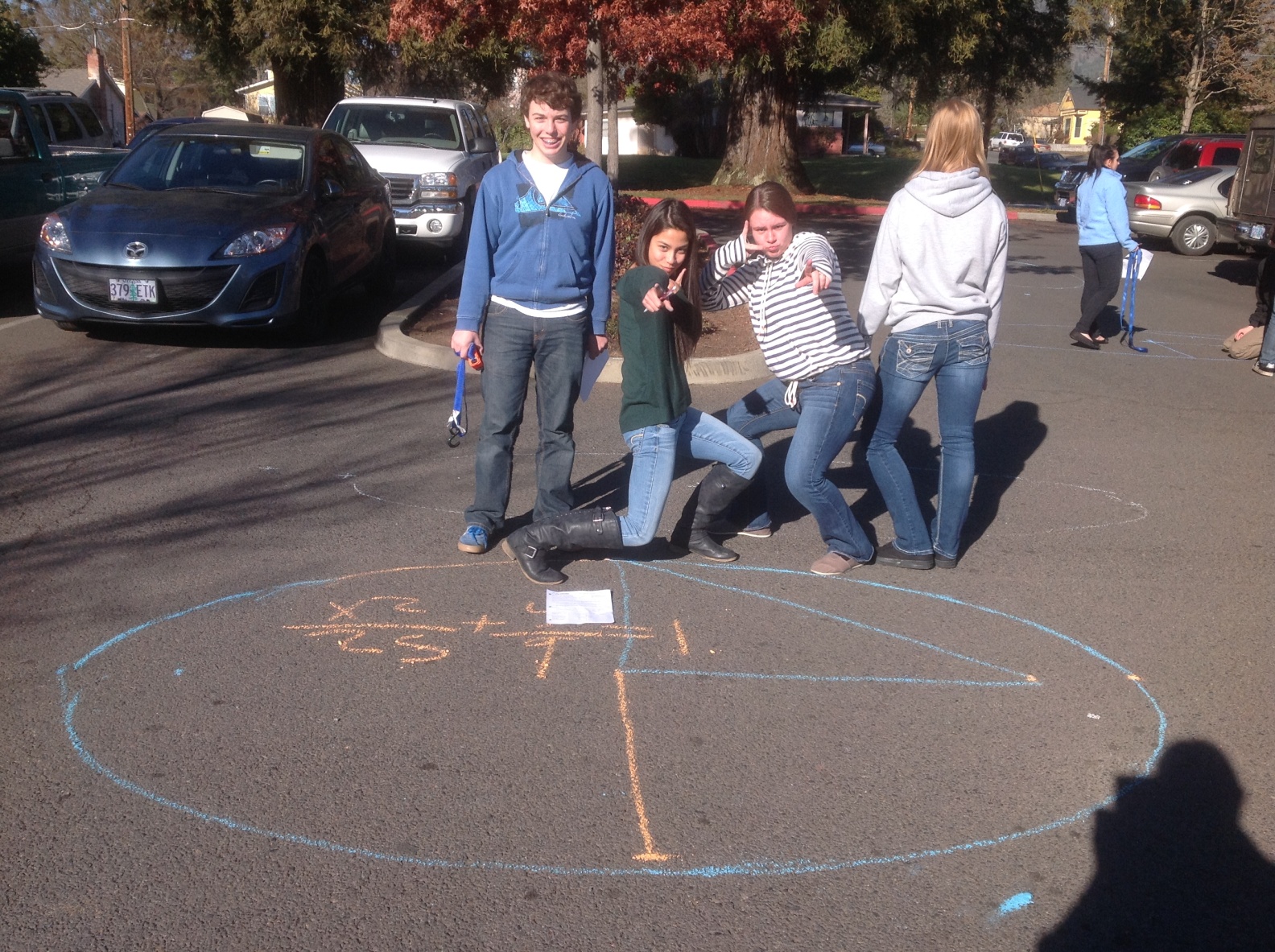 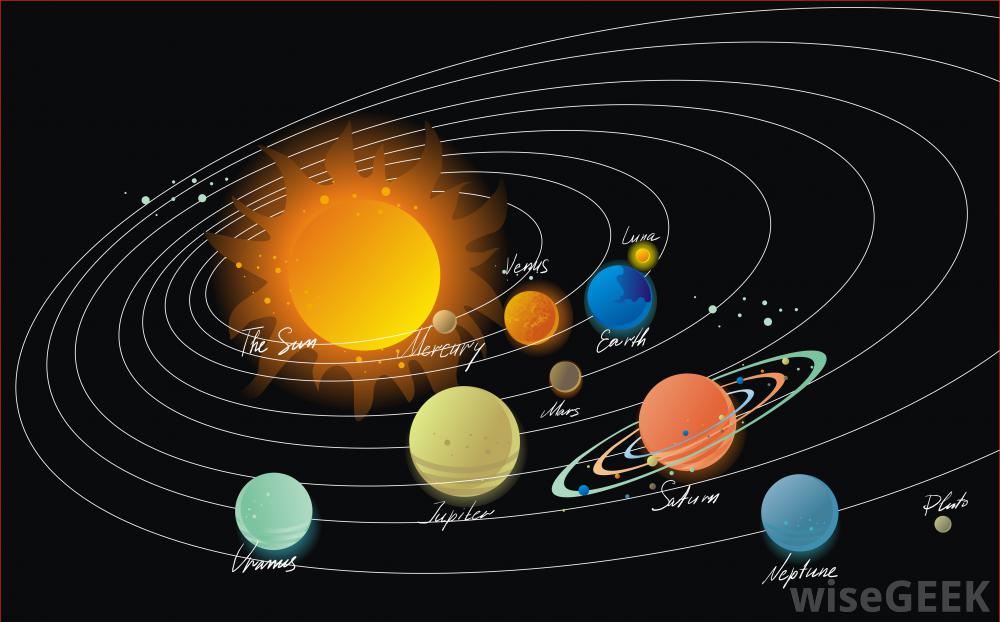 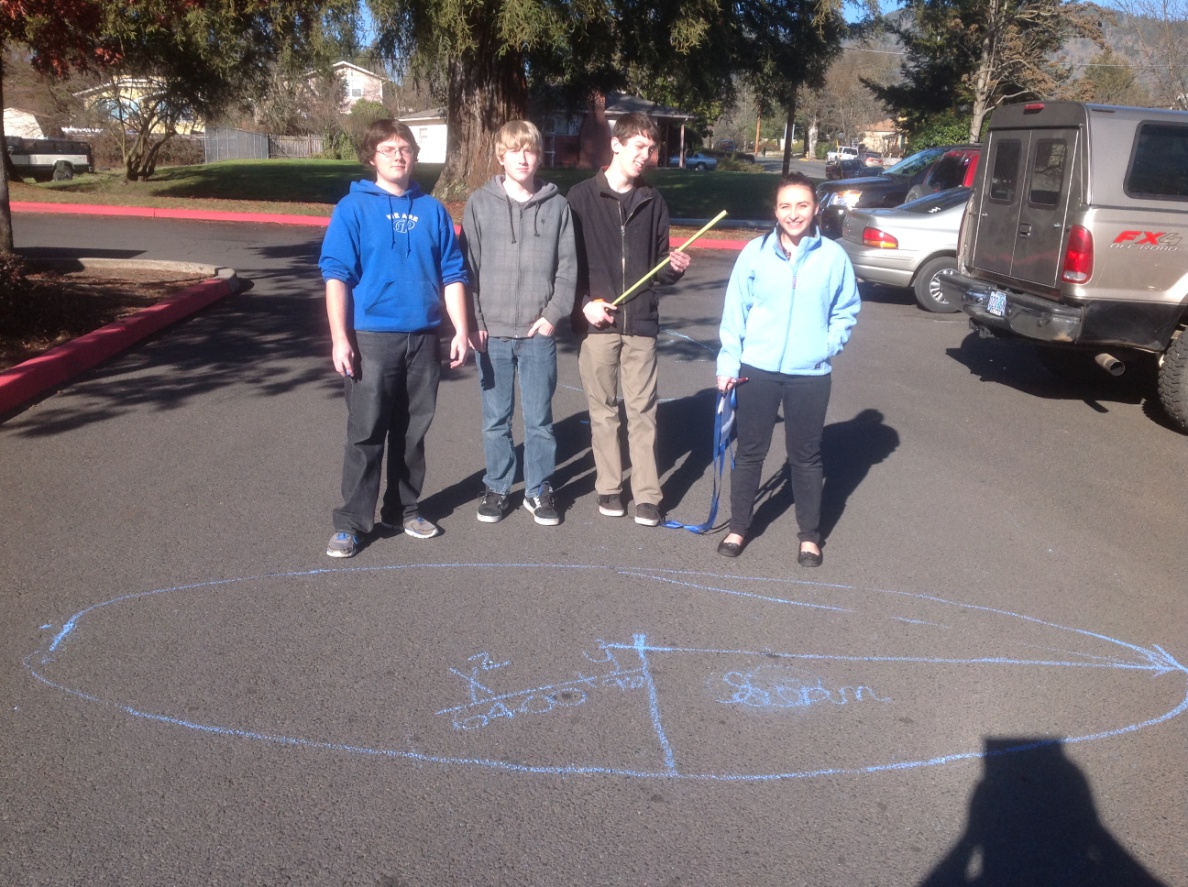 
[Speaker Notes: We can talk about planets that have an elliptical orbit and do a dozen problems about planets that most students will never see, or go design an ellipse of our own… and have fun doing it.]
Reaching Max. Velocity
Option 1: 
Find the height of a ball with initial velocity of 
20 fps
30 fps
200 in/sec
5 mph
10 i.d.k.
Option 2: Get your own data
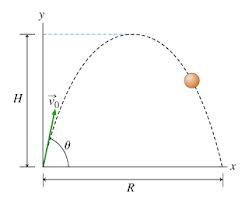 
So Many Pieces
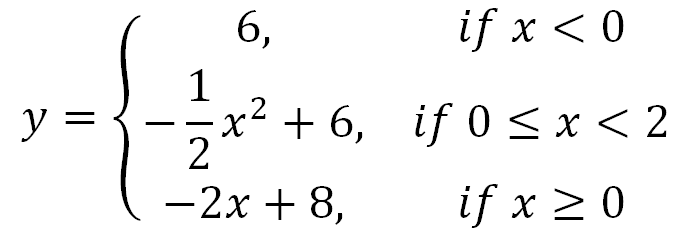 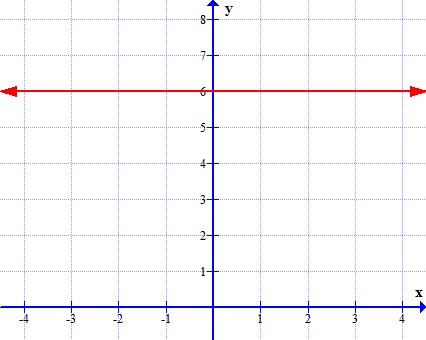 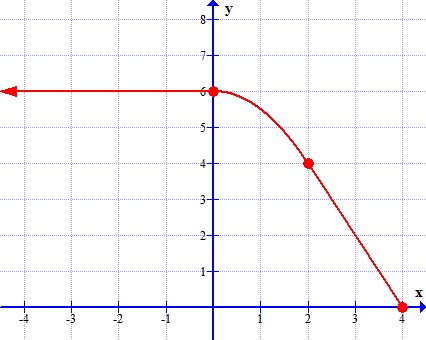 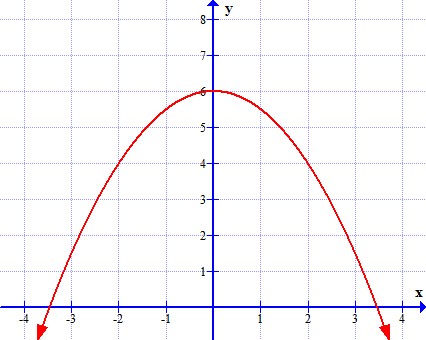 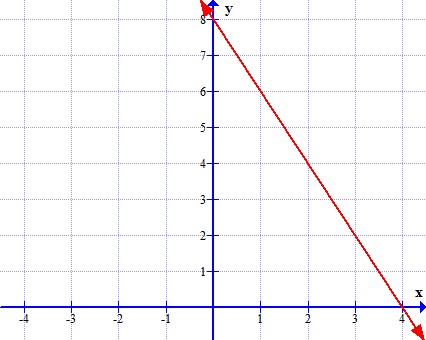 
Cut it Up!
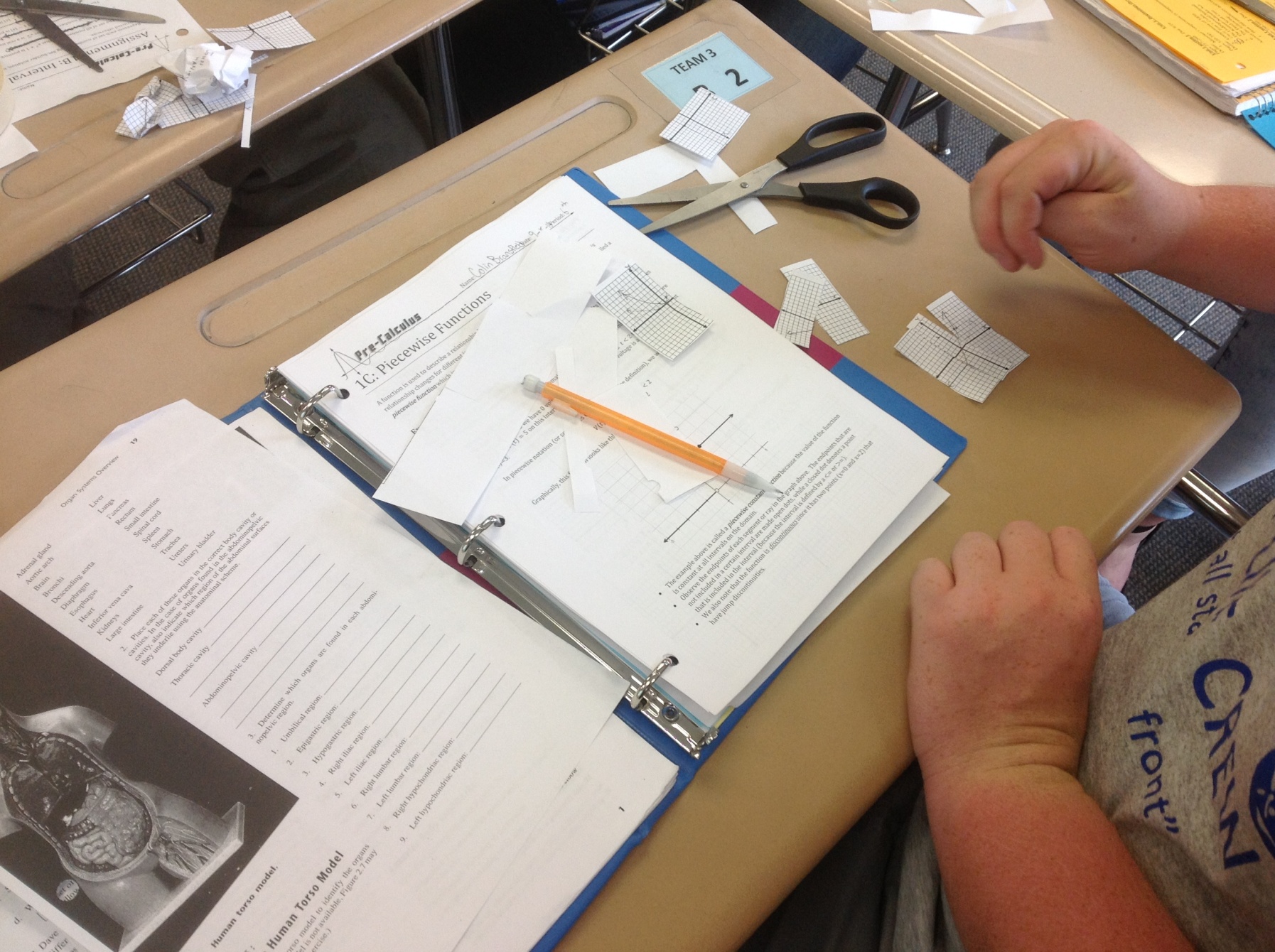 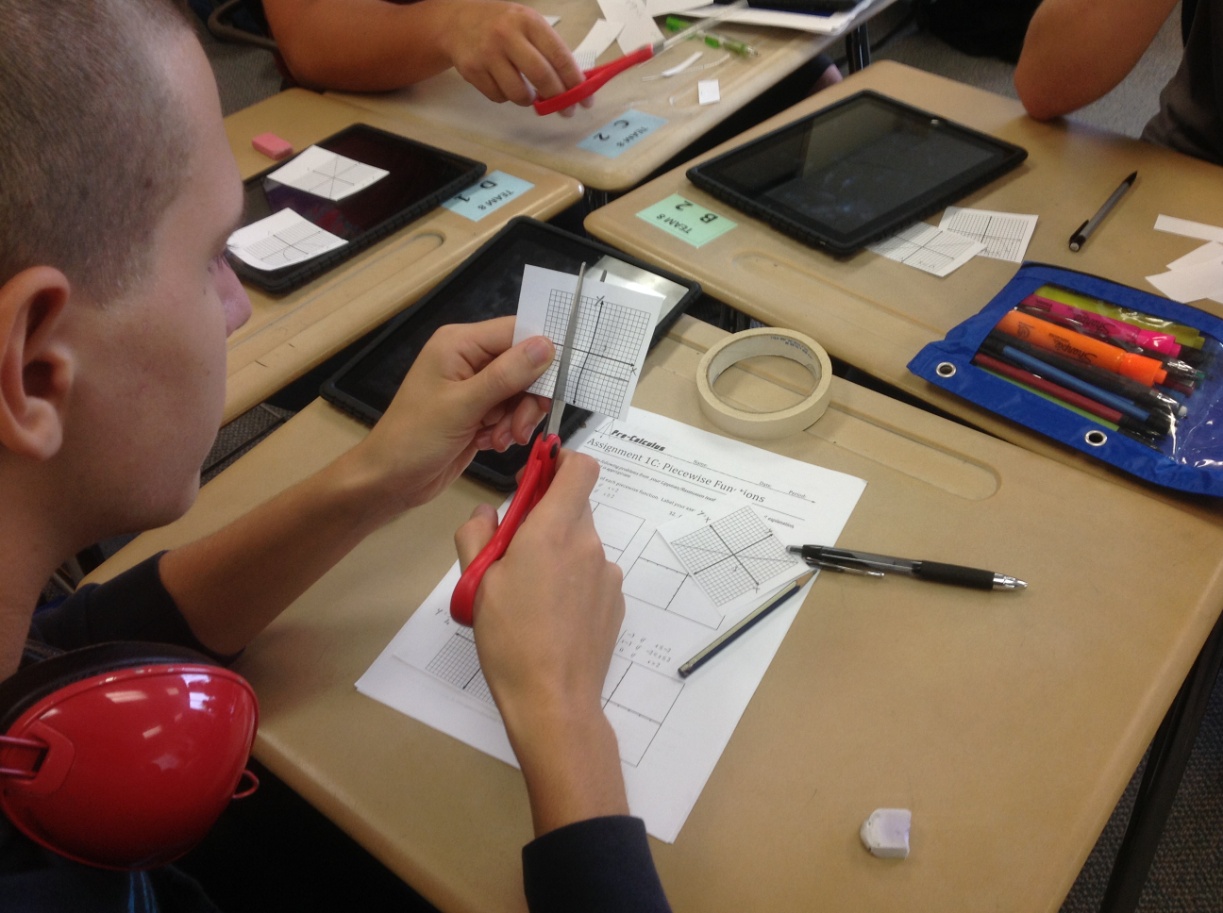 
Piecing it together
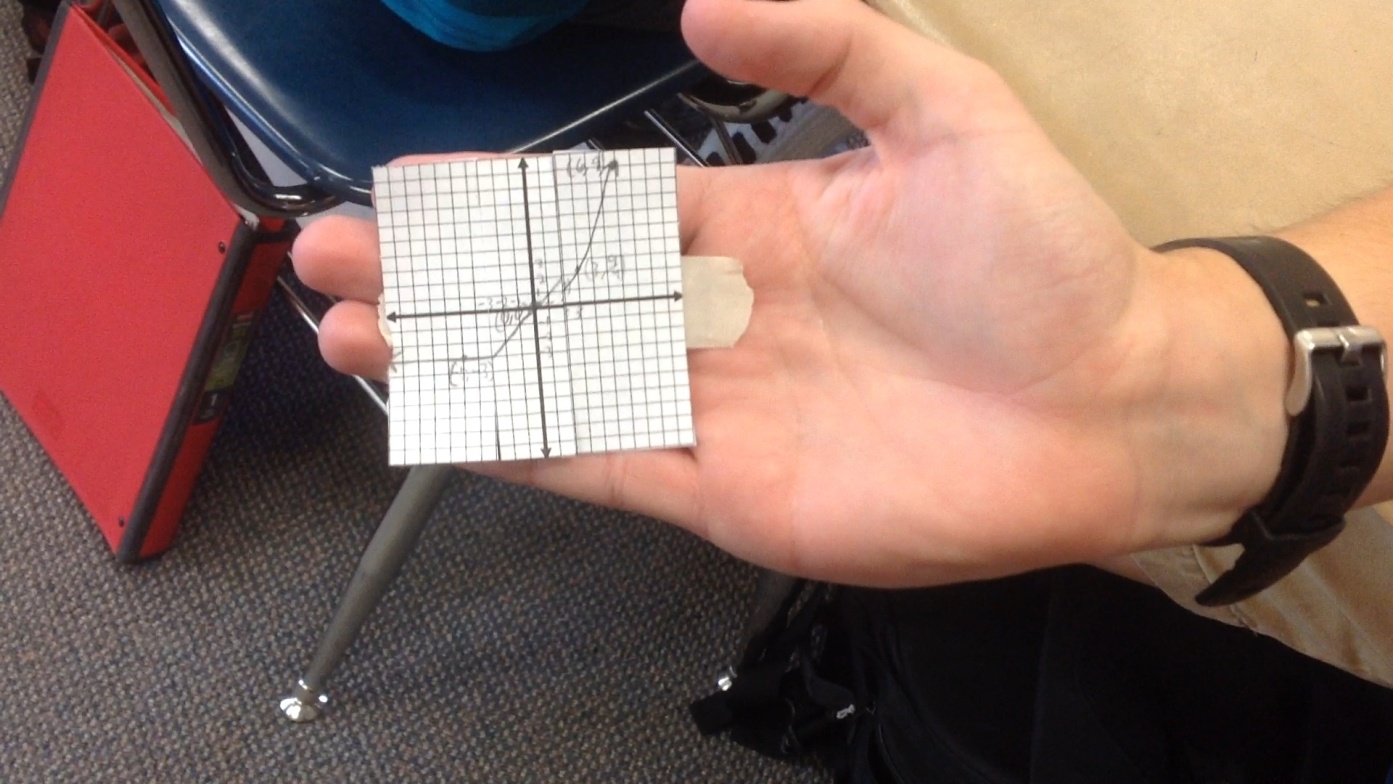 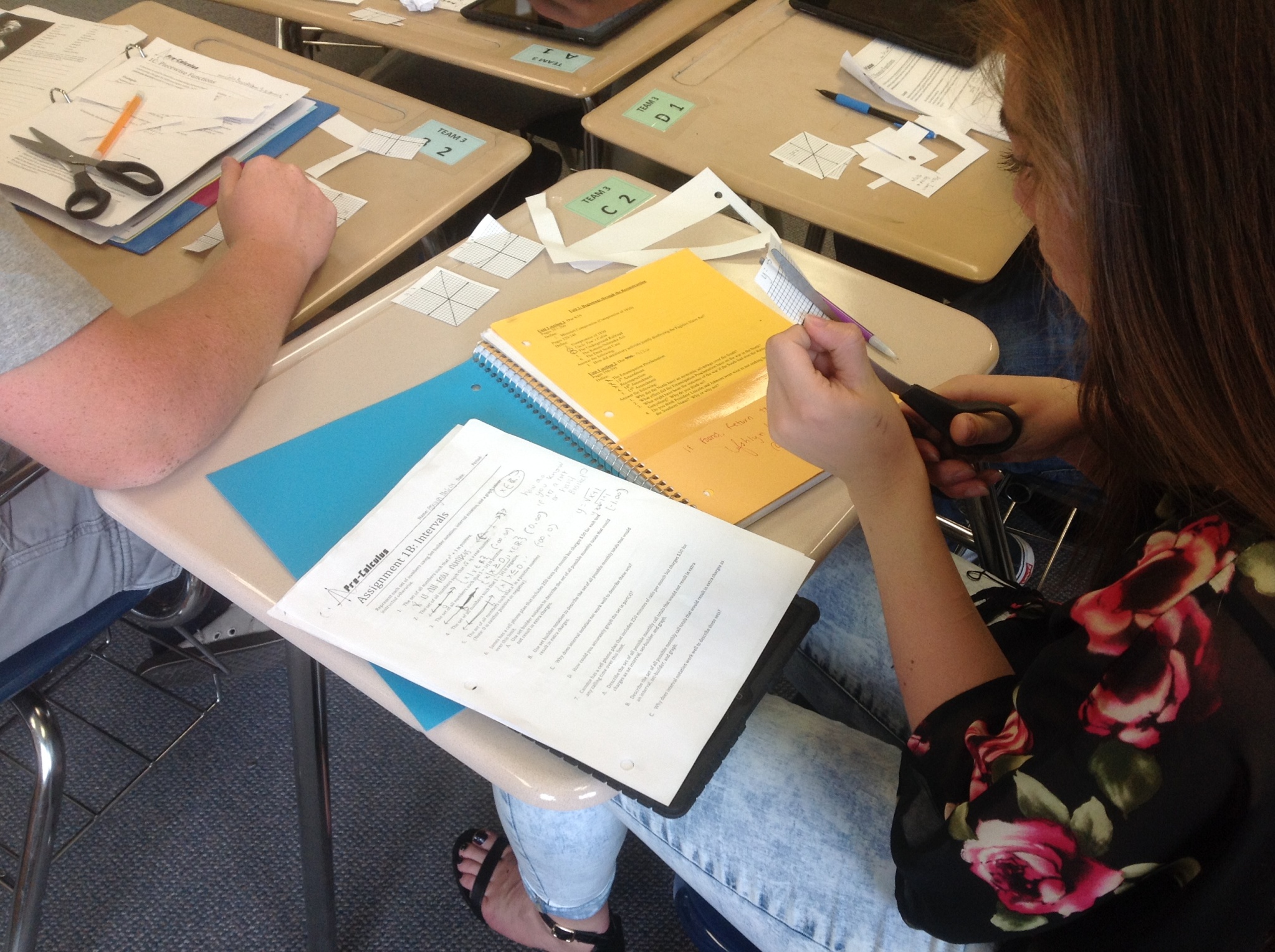 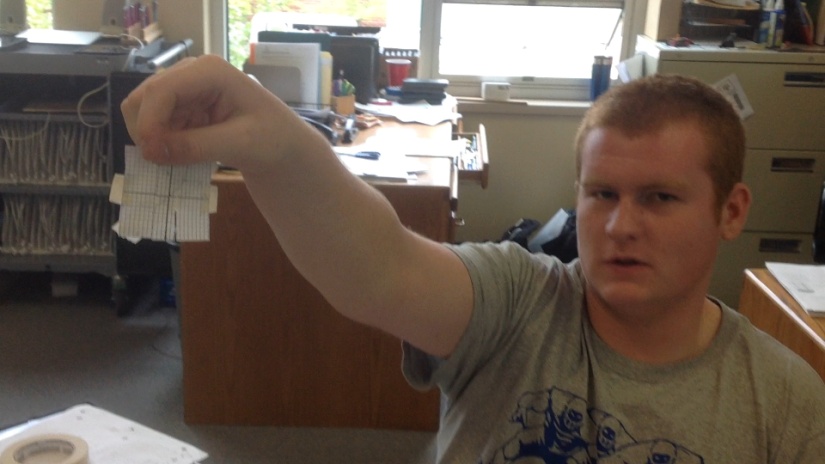 
What if They Still Don’t Learn?
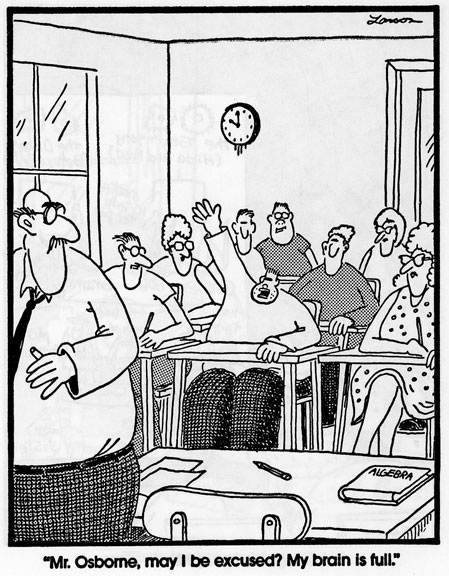 
[Speaker Notes: What if they don’t buy into “real life application”]
Patterns and Expressions
Option 1:
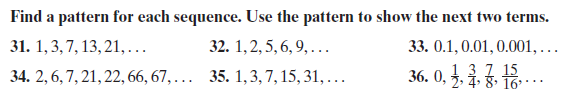 Option 2:
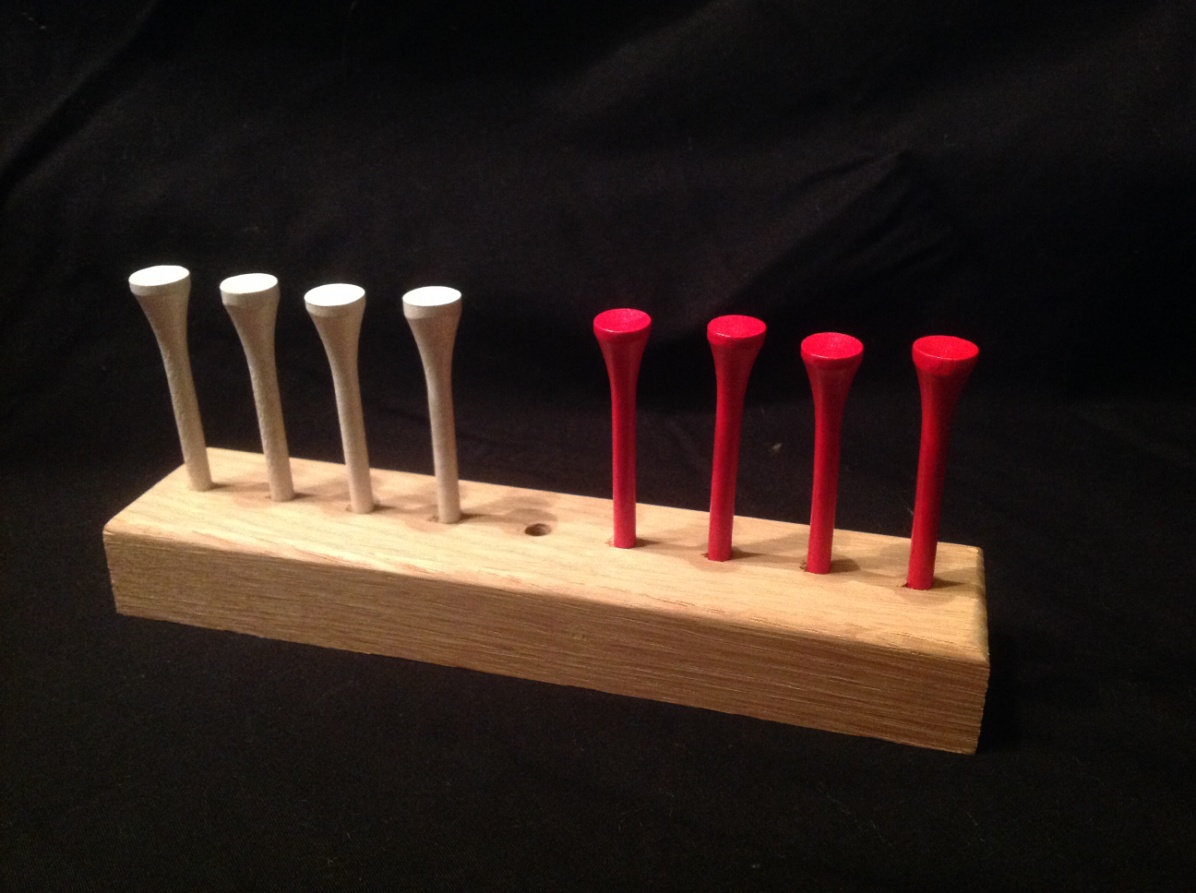 What’s the minimum number of moves?

Applying Algebra
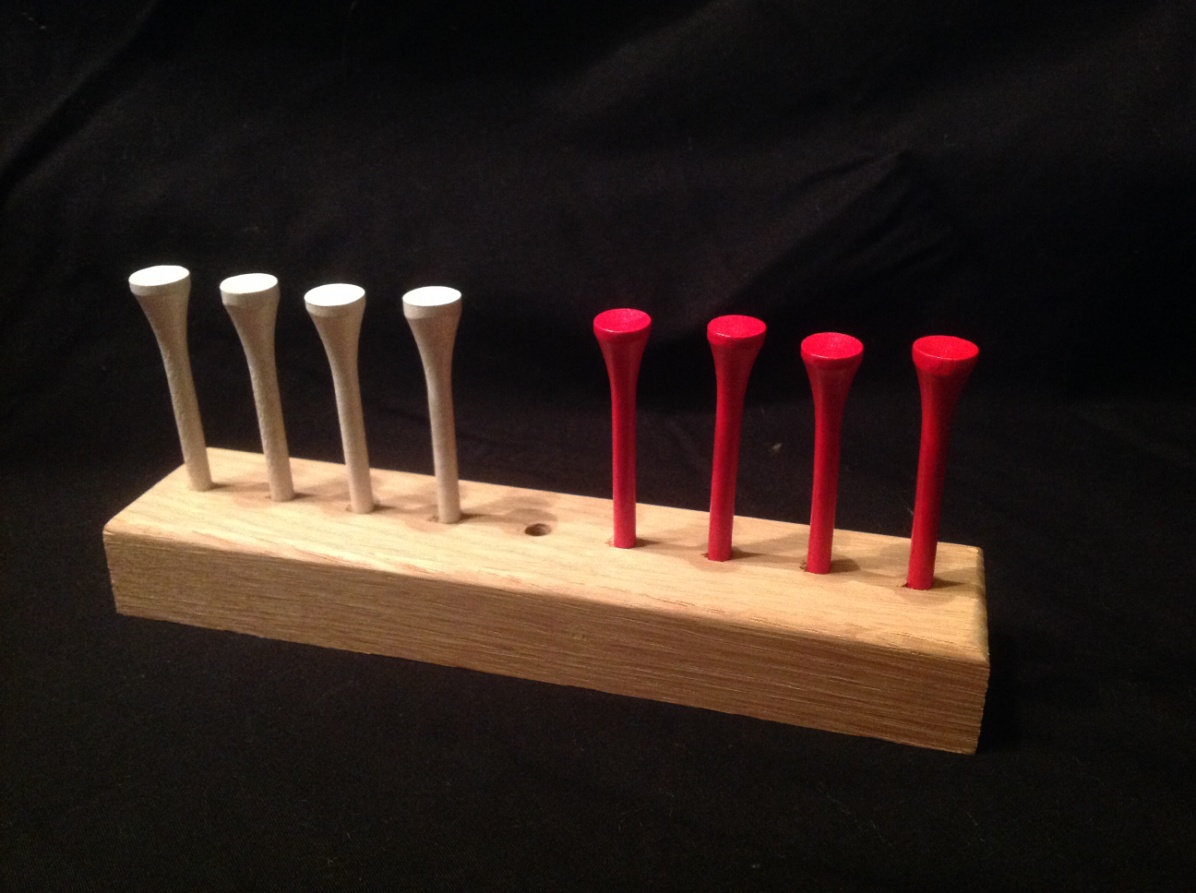 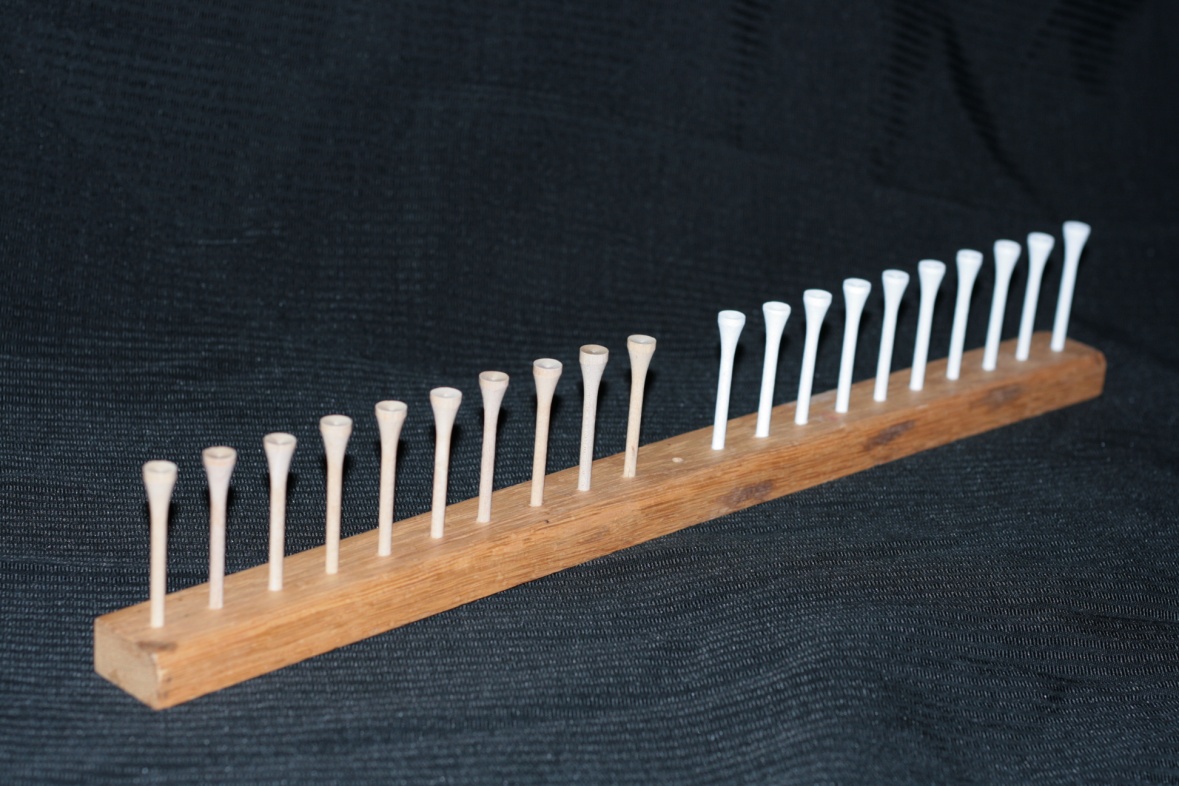 
Exponential Growth &The Tower of Hanoi
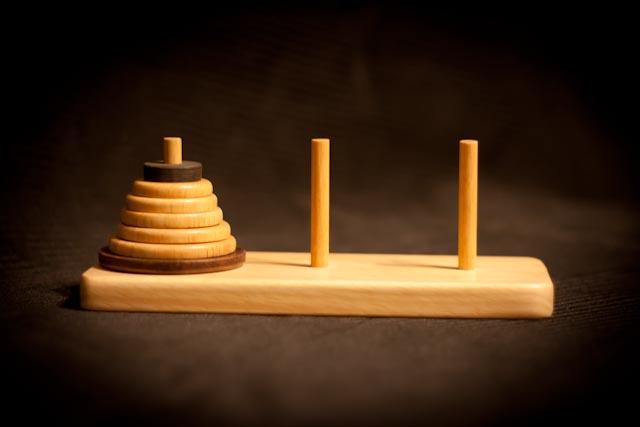 What’s the minimum number of moves to solve this puzzle?

Break it Down
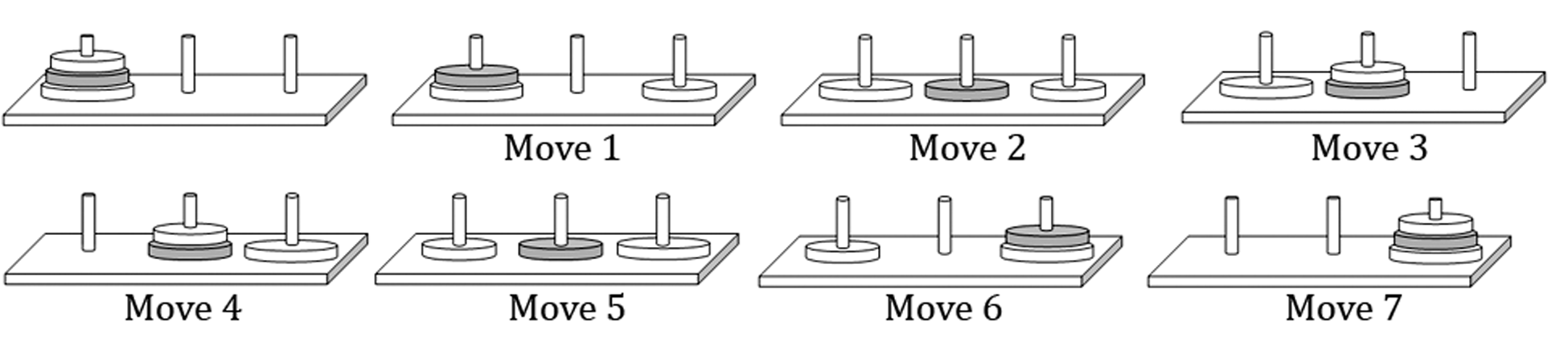 
Five Square Puzzle
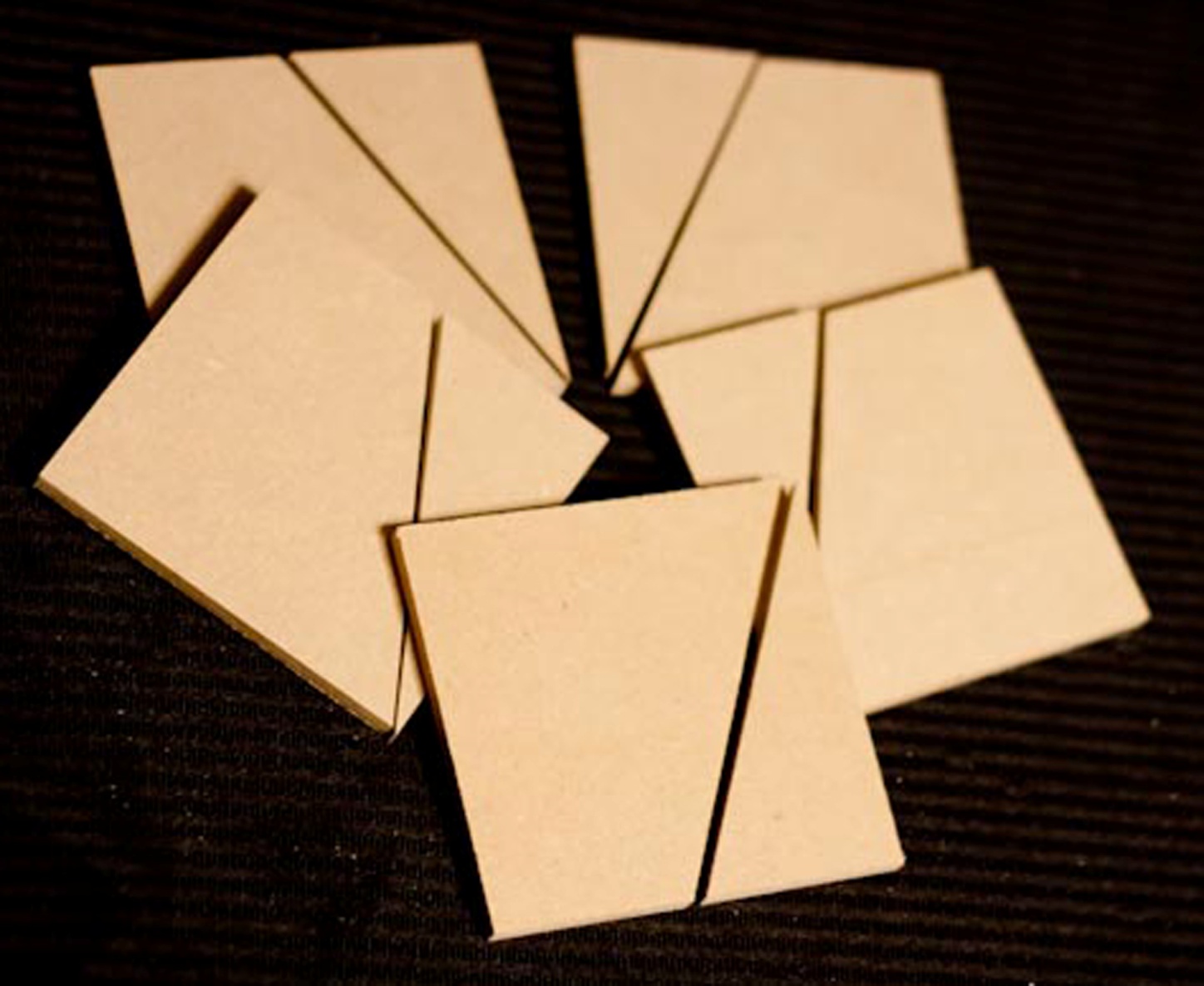 Can you make One large square?

What is a Square Root?
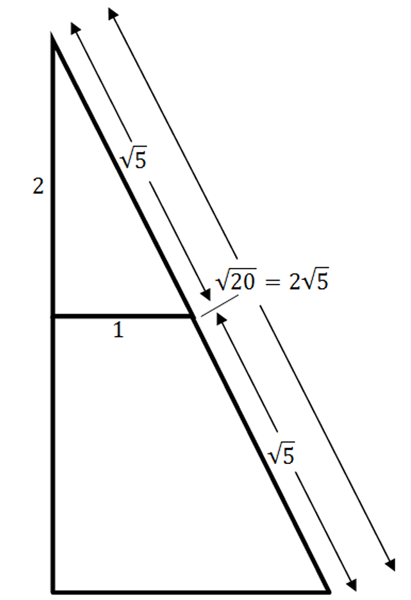 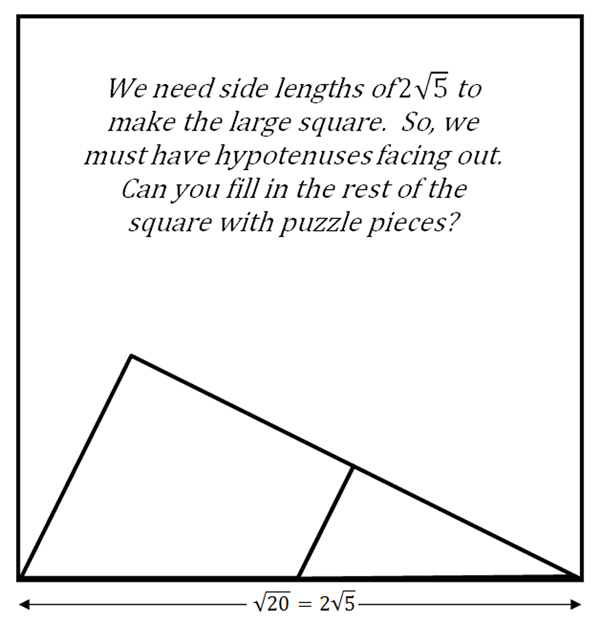 
The Root is the Length
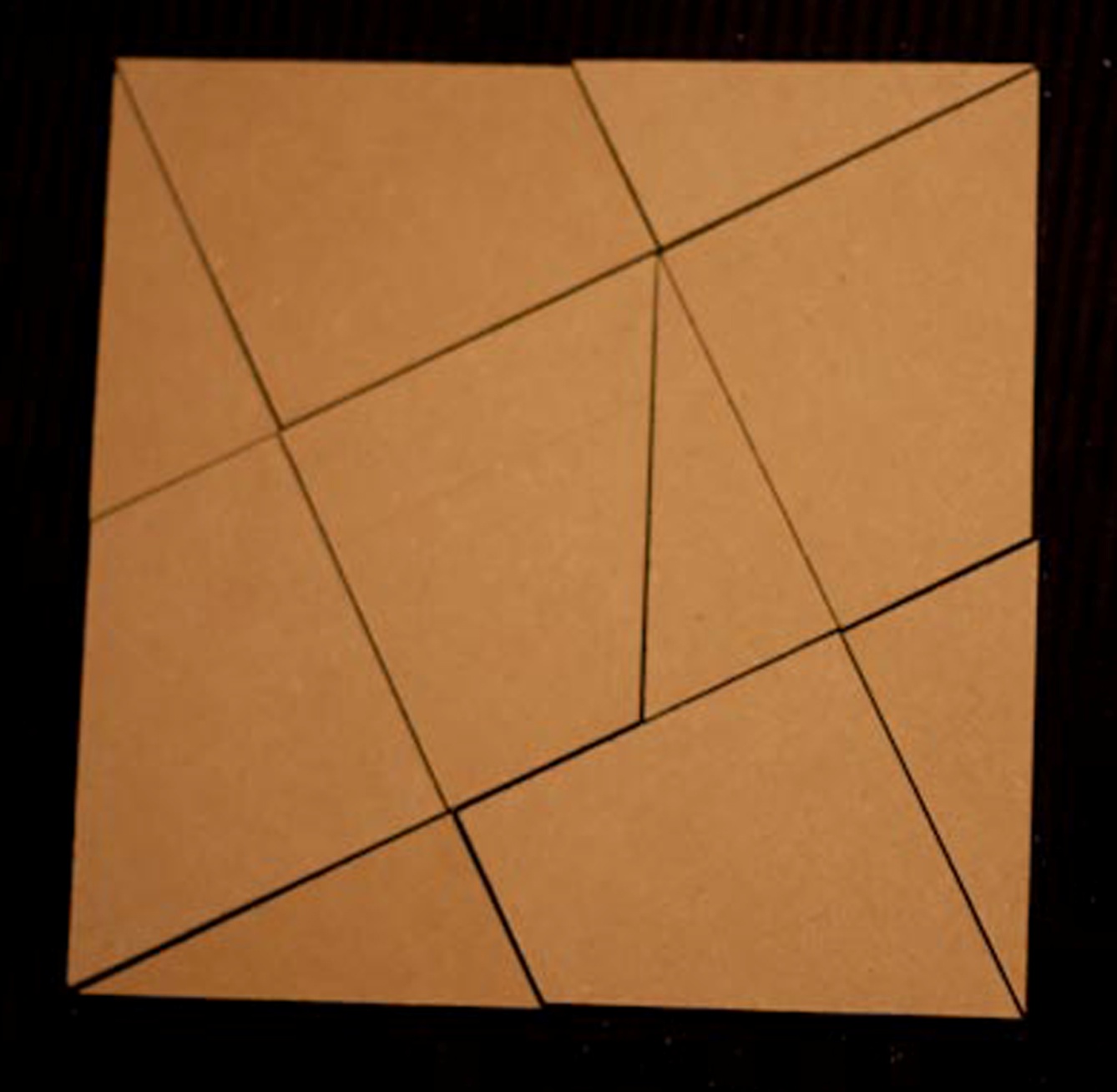 
It takes time… & It’s worth it!
Give students time to get their hands on the Math!
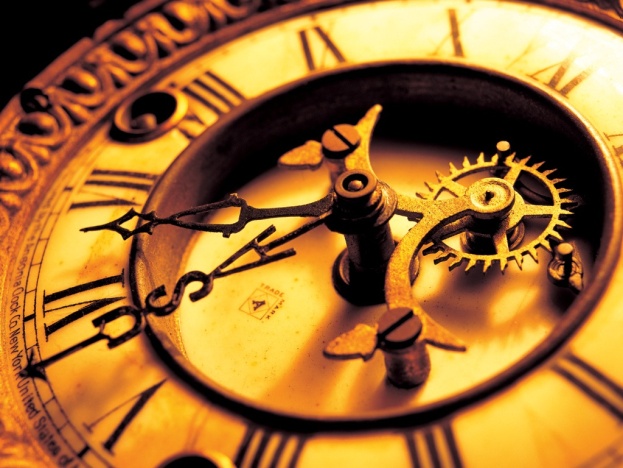 Ask Yourself: When can I use this in my life?
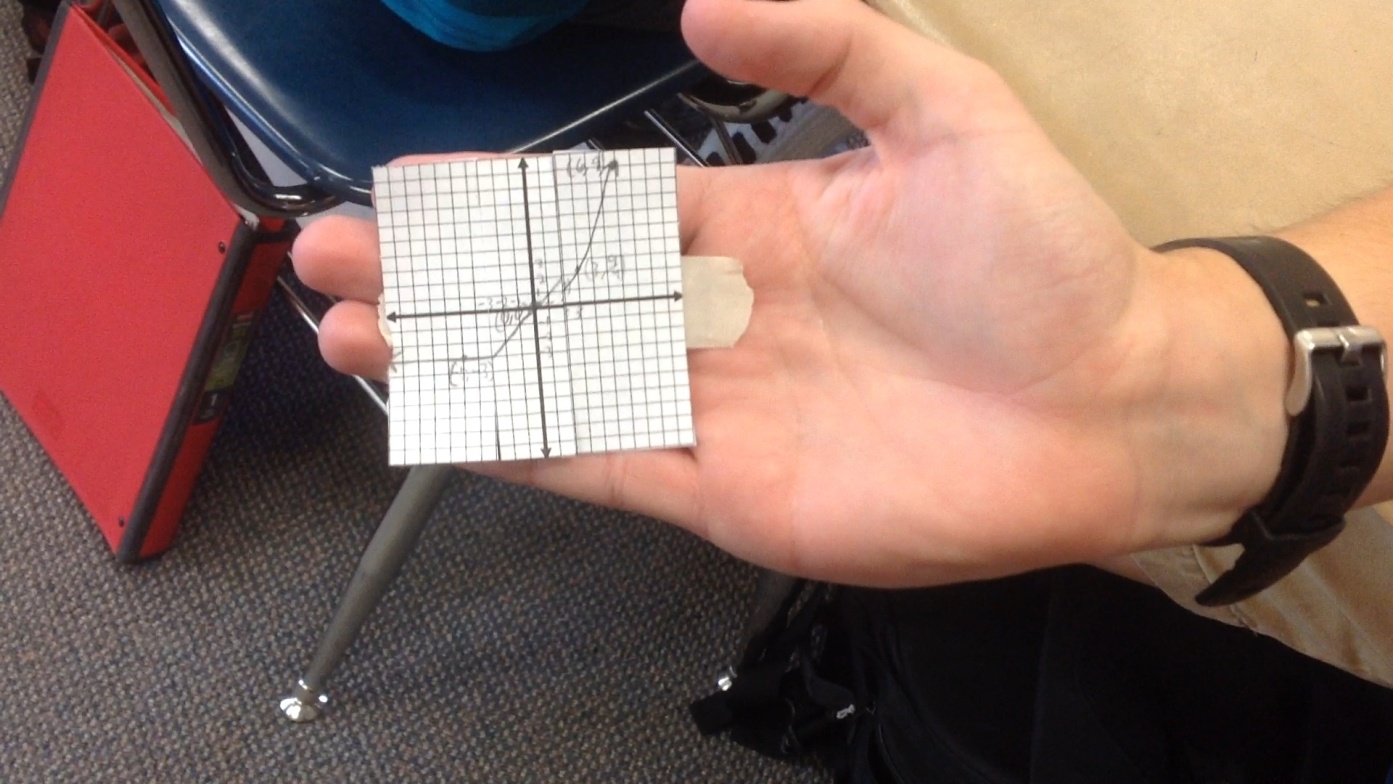 
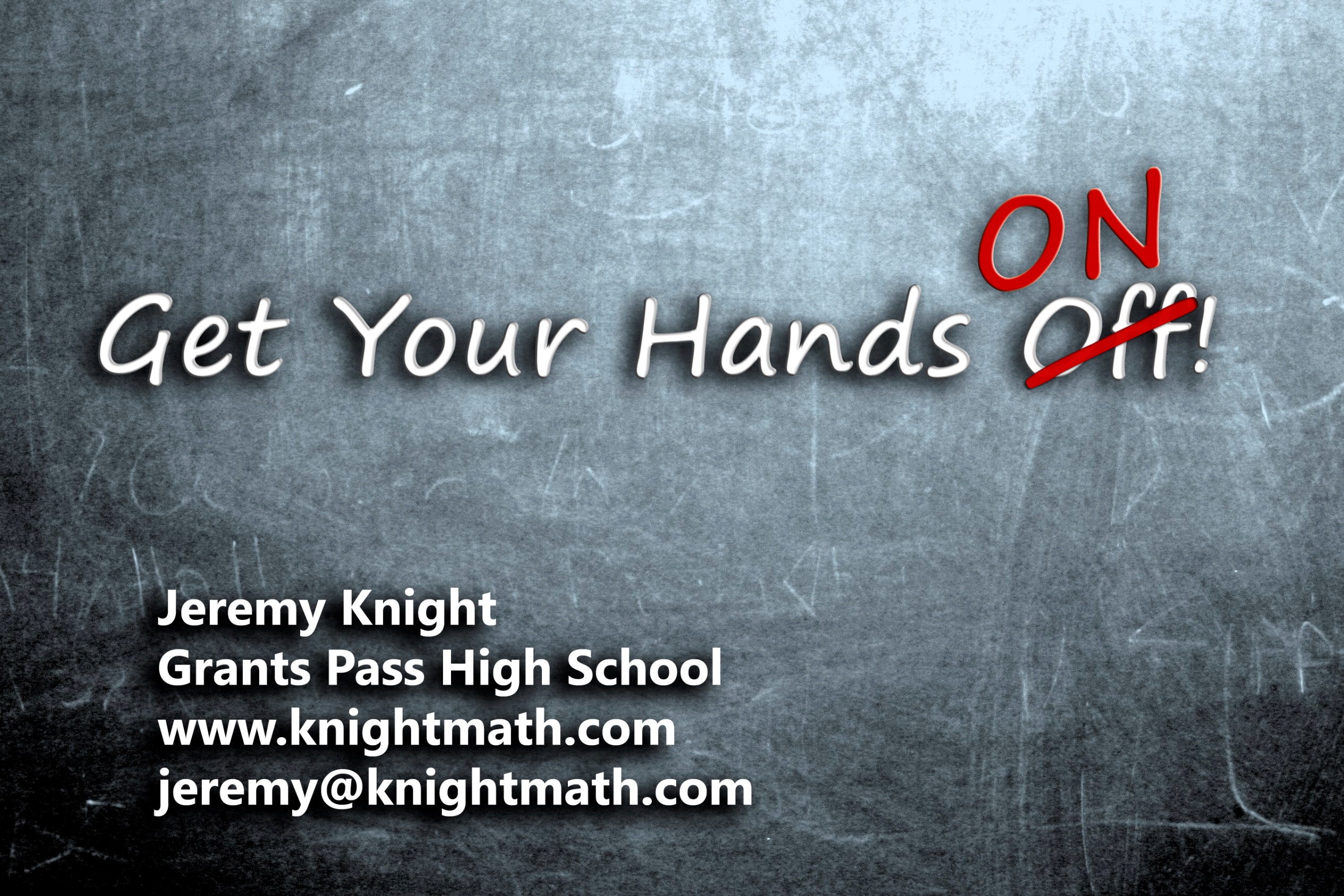 Title
More Details at:   www.knightmath.com/ignite
Video Credit:Kids Snippets by Bored Shorts TV
